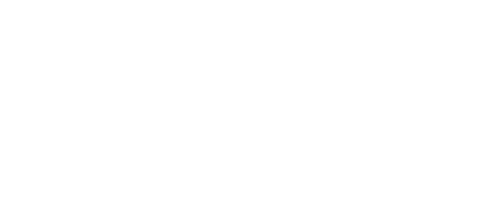 Delivering Social Europe through a modern Social Model

Kristian Weise

Barcelona
14. March 2014
1
Twin challenges to Nordic Welfare Societies

- On one hand, the present version of a modern social model risks becoming a hindrance to progress 

- On the other hand, the European dimension – i.e. the EU’s influence on the social model – risks further pushing the Nordic model away from its Nordic characteristics
[Speaker Notes: Min. For sunhed og forebyggelse (ikke kun noget dårligt)]
The issues at stake: 

- Internal pressures for reform: changinge the logic of the state, moving from welfare states to competition states

- External pressures: not just globalisation but also EU-rules on internal market and freedom of movement, not least the social dimension and principles of non-discrimination (perhaps more mental and emotional than material for the time, but nevertheless the main issues for debate and possible changes)
[Speaker Notes: Min. For sunhed og forebyggelse (ikke kun noget dårligt)]
The competition state
From welfare state to competition state 
- Not a new idea but developments under way for decades

From protection to mobilisation  

From compensation to prevention  

From redistribution to increased motivation

From universalism to means-testing
[Speaker Notes: Min. For sunhed og forebyggelse (ikke kun noget dårligt)]
The competition state
Possible consequences:

- Undermining social contract

- Increasing inequality 

- Changing the moral foundation of the state and the understanding of humanity, less trust 

- The goal is to safe the welfare society but what kind of society is saved?
[Speaker Notes: Min. For sunhed og forebyggelse (ikke kun noget dårligt)]
Increased inequality
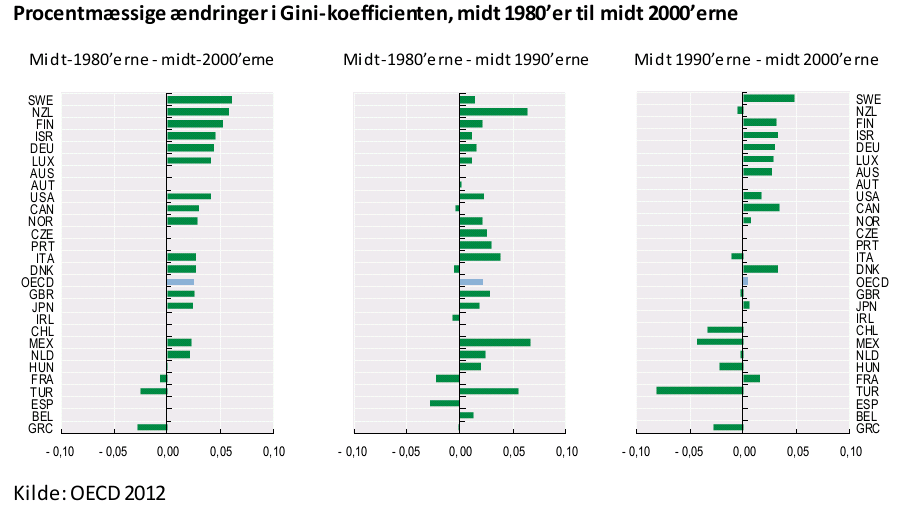 [Speaker Notes: Min. For sunhed og forebyggelse (ikke kun noget dårligt)]
Increased inequality
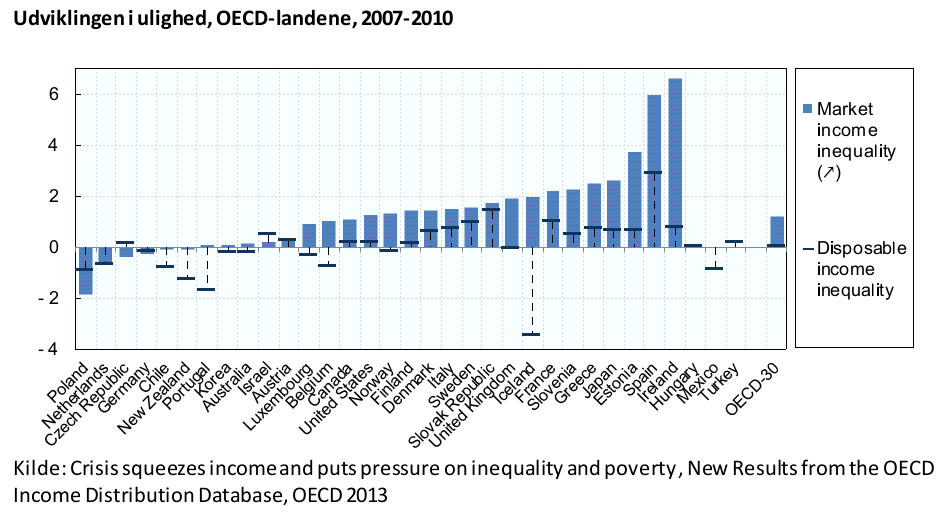 [Speaker Notes: Min. For sunhed og forebyggelse (ikke kun noget dårligt)]
The European dimension
The talk of the town: 

- Unpleasant names: social tourism, welfare tourism, poverty tourism  

- Social rights to workers from other countries, from day one in the country and the possibilty to provide them to kids and families not living in the working-country

- Determinately not obeying with EU-legislation and provoking EU court cases
[Speaker Notes: Min. For sunhed og forebyggelse (ikke kun noget dårligt)]
The European dimension
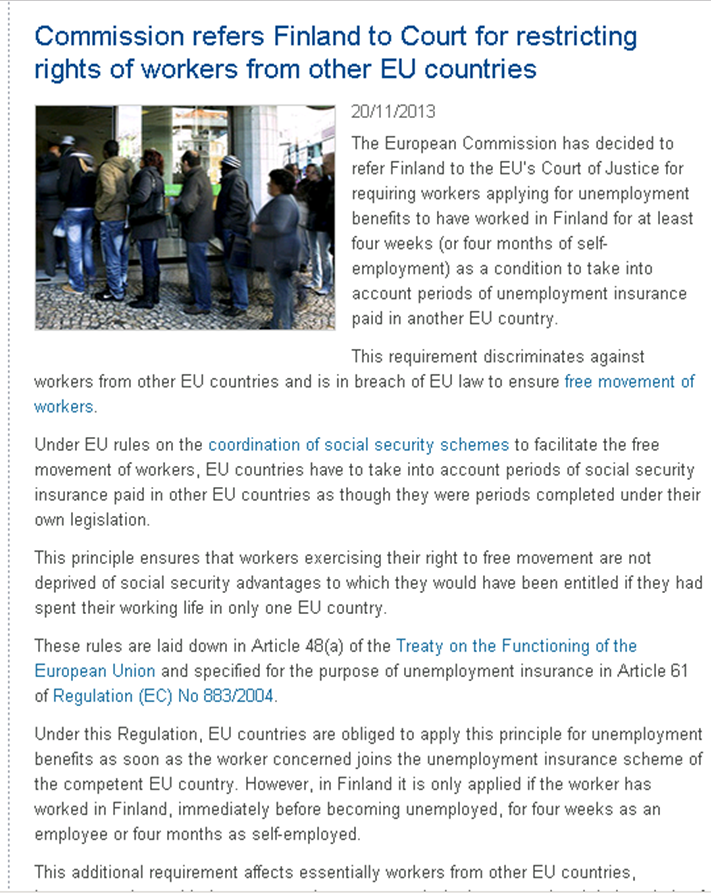 [Speaker Notes: Min. For sunhed og forebyggelse (ikke kun noget dårligt)]
The European dimension
Why is it an issue? Imagined case in relation to ‘child benefits’.

- Normal salary of workers in Denmark: 3.000-4.000 € a month before taxes

- Salary offered for foreign workers by companies not resepction collective agreements: 1.500 – 2.000 € month before taxes
- Value of ‘child benefits’ received to children in home country: e.g. 3 children at different age gives (200 + 155 + 125 €) 480 € after taxes
[Speaker Notes: Min. For sunhed og forebyggelse (ikke kun noget dårligt)]
The European dimension
Possible consequences: 

- Pitting countries against each other as well as workers from different countries against each other 

- Promoting social dumping by employers through the use of social benefits as de facto part of the wage

- Changes of the welfare models – increased race to the bottom
in size, i.e. less welfare overall 
in scope, i.e. from universality to self-contribution and self-insurance 

- Determinately not obeying with EU-legislation and provoking EU court cases
[Speaker Notes: Min. For sunhed og forebyggelse (ikke kun noget dårligt)]
Universalism
The short version:

“Everyone receives. They receive the same. And what is received is adequate.”

Levels of universalism:
Definition of ”everyone” (territory, situations)
Definition of ”reveiving the same” (diferences within country, residuality, more corporative systems etc.)
Definition of ”adequate” (middleclass standards)
[Speaker Notes: Min. For sunhed og forebyggelse (ikke kun noget dårligt)]
Universalism
Residual policies -> few covered (often the weakest/”deviant”) -> negative moral judgement -> experience of stigma
Universal policies -> many covered (including stronger/”the ordinary”) -> absence of negative moral judgement -> absence of stigma


Advantage for the people receiving the benefits and welfare. Advantage for ”takeup rates”.
[Speaker Notes: Min. For sunhed og forebyggelse (ikke kun noget dårligt)]
So what to do?
New Nordic welfare narrative and fundamental starting point 
- If there is no real Social Democratic alternative we will continue to make reforms along neoliberal lines

New compromise of or answer to European dimension of welfare and social benefits
- If status quo is mainted or the issues isn’t taken serious by the left it will lead to general weaking of welfare
[Speaker Notes: Min. For sunhed og forebyggelse (ikke kun noget dårligt)]